Ministerstwo Spraw Zagranicznych a  Królestwo Hiszpanii
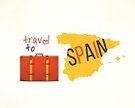 Wjazd i pobyt
Obywatele polscy korzystają z prawa do swobodnego przepływu osób w ramach Unii Europejskiej/Europejskiego Obszaru Gospodarczego. Dokumentem podróży uprawniającym do bezwizowego wjazdu i pobytu (niezależnie od jego celu) do 90 dni na terytorium Królestwa Hiszpanii jest paszport bądź dowód osobisty.
Istnieje obowiązek meldunkowy, niemniej nie jest on restrykcyjnie przestrzegany. W przypadku turystów, pobyt zgłaszają na policji służby hotelowe. Przy dłuższym pobycie należy samemu zarejestrować miejsce zamieszkania w urzędzie miasta. 
Bezpieczeństwo
Z powodu zagrożenia działaniami o charakterze terrorystycznym, kontrole na lotniskach oraz dworcach z reguły są bardzo dokładne. Najbardziej realnym zagrożeniem dla turystów jest przestępczość pospolita, głównie napady rabunkowe i kradzieże kieszonkowe. 
Zdrowie
Nie występują zagrożenia sanitarno-epidemiologiczne. Publiczna opieka zdrowotna jest bezpłatna w podstawowym zakresie. Mają do niej dostęp wszystkie osoby opłacające składki ubezpieczenia zdrowotnego oraz turyści legitymujący się Europejską Kartą Ubezpieczenia Zdrowotnego (EKUZ). Szczegółowe informacje o EKUZ zamieszczone są na stronach internetowych NFZ: www.nfz.gov.pl.Dokument ten nie jest honorowany w prywatnych klinikach i gabinetach lekarskich w Hiszpanii. Koszt standardowej wizyty lekarskiej wynosi ok. 100 EUR, doba pobytu w szpitalu (bez badań) to koszt ok. 180 EUR.
Ministerstwo Spraw Zagranicznych – Królestwo Hiszpanii
Przydatne informacje
Kradzież dokumentów należy zgłosić na najbliższym posterunku policji i zabrać ze sobą wydane tam zaświadczenie o dokonaniu zgłoszenia.
W przypadku kradzieży pieniędzy i braku środków finansowych na pobyt, czy na powrót do kraju, można zadzwonić na telefon do rodziny lub znajomych za pomocą linii Poland Direct (rozmowa na koszt abonenta i wyłącznie na numer telefonu stacjonarnego) - nr 900990481. Firmy przekazujące pieniądze, np. Western Union, umożliwiają błyskawiczny przelew pieniędzy, które można pobrać w Hiszpanii w wielu punktach usługowych Western Union, biurach podróży, na poczcie i w bankach na podstawie dokumentu tożsamości i numeru-hasła ustalonego z nadawcą.

Ambasada Rzeczypospolitej Polskiej w Królestwie Hiszpanii
Ambasador: Marzenna AdamczykHiszpania, Madryt, Guisando 23 bis, 28035Tel dyżurny: +34 629 864 508 Tel: +34 913 736605 Tel: +34 913 736606 Email: madryt.amb.sekretariat@msz.gov.plWWW: http://www.madryt.msz.gov.pl
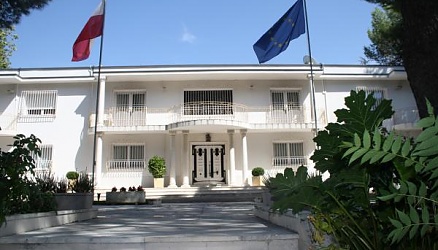 Jak spakować bagaż podręczny do samolotu?
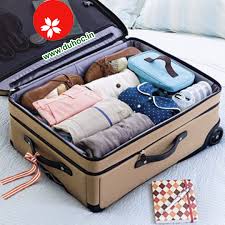 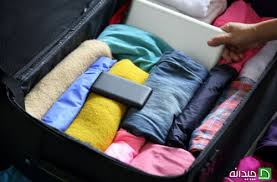 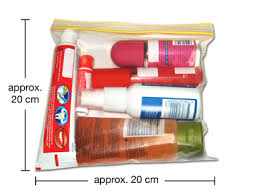 Zasady pakowania bagażu podręcznego
Umiejętne spakowanie bagażu pozwala zaoszczędzić sporo pieniędzy ,szczególnie  gdy podróżujemy tanimi liniami. Zakładając, że nie chcemy dopłacać, tylko spakować wszystkie rzeczy do darmowego bagażu podręcznego, należy przestrzegać kilku zasad:
wybieramy plecak turystyczny (  lub walizkę wymiarową ) – jest bardziej „plastyczny”,  w razie potrzeby można ubrać na siebie kilka rzeczy więcej, dzięki czemu zmniejszymy jego objętość,
zabieramy tylko naprawdę niezbędne rzeczy; część możemy dokupić na miejscu,
w przypadku kosmetyków warto zwrócić uwagę na sprzedawane w drogeriach małe pojemniczki, do których możemy przełożyć odrobinę kremu; pamiętajmy również o ograniczeniach dotyczących przewozu płynów do 100 ml w szczelnie zamkniętych torebkach plastikowych.
technika składania ubrań ma bardzo duże znaczenie; największą popularnością cieszy się zwijanie ciuchów w ruloniki i układanie ich ściśle obok siebie,
rzeczy, które będziemy oddawać do kontroli, układamy na wierzchu (kosmetyki, laptop itp.),
dokumenty podróżne wkładamy do zewnętrznej kieszonki.
Co spakować ?  Jak spakować ?
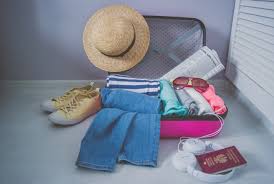 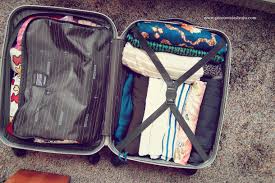 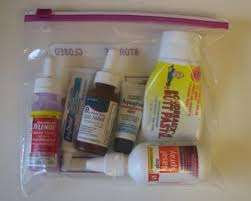 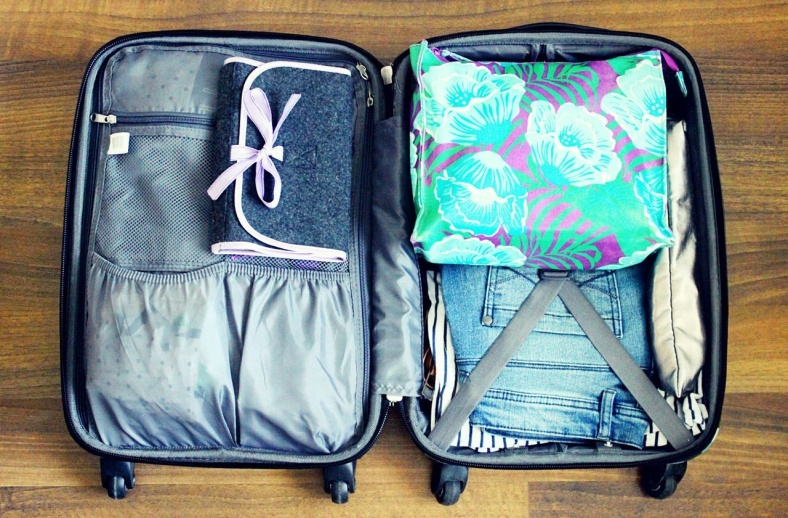 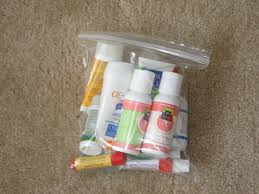 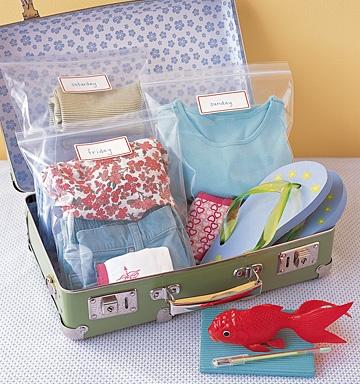 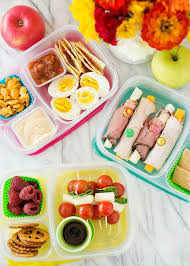 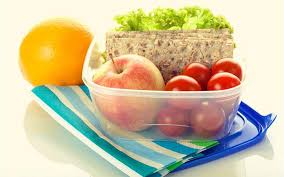 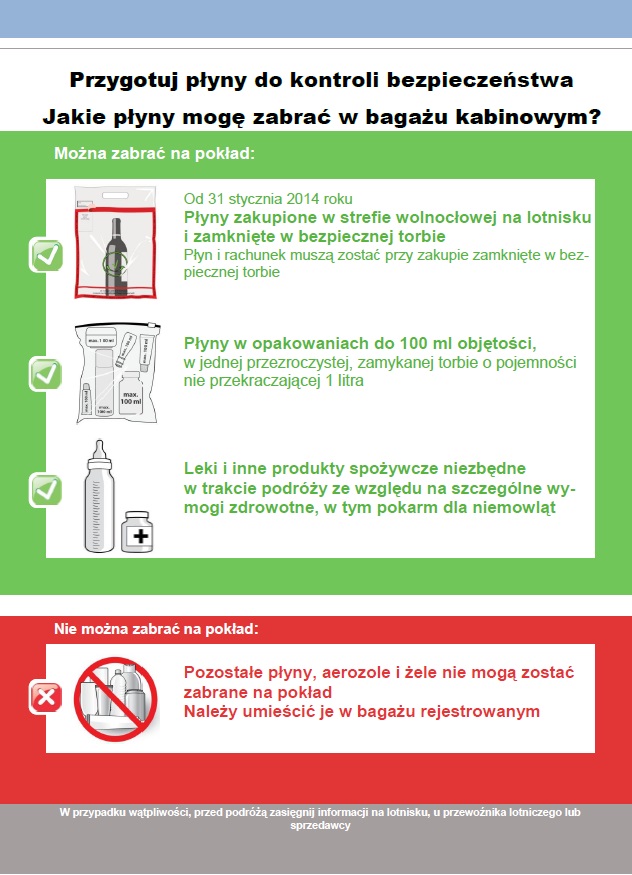 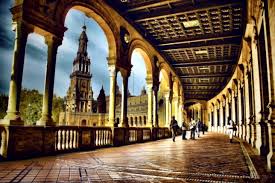 Co Nas czeka ? SEVILLA !!!!
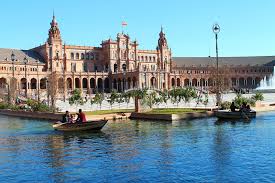 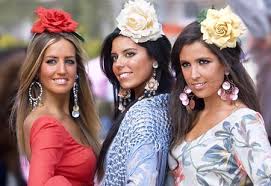 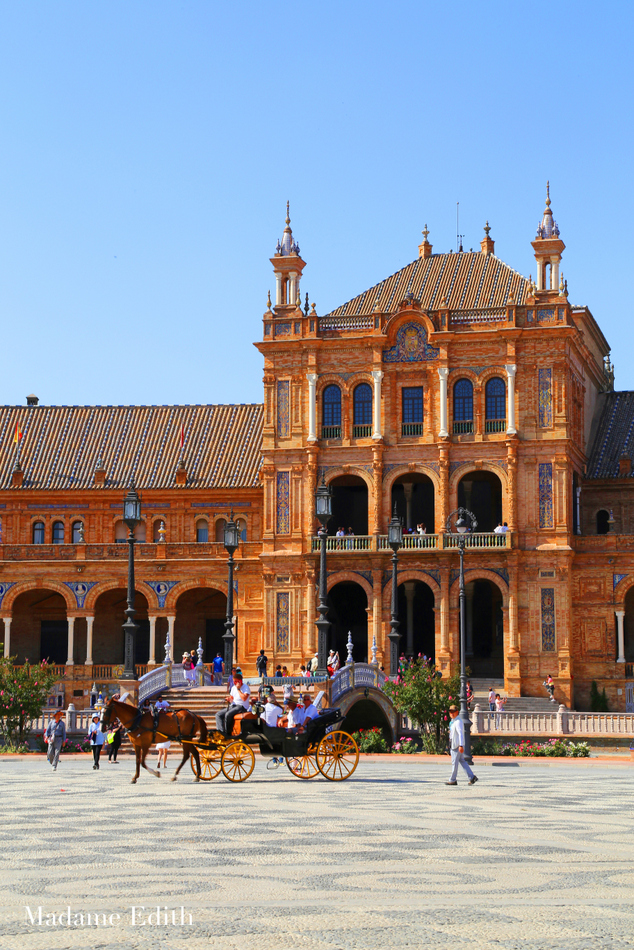 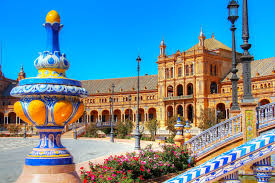 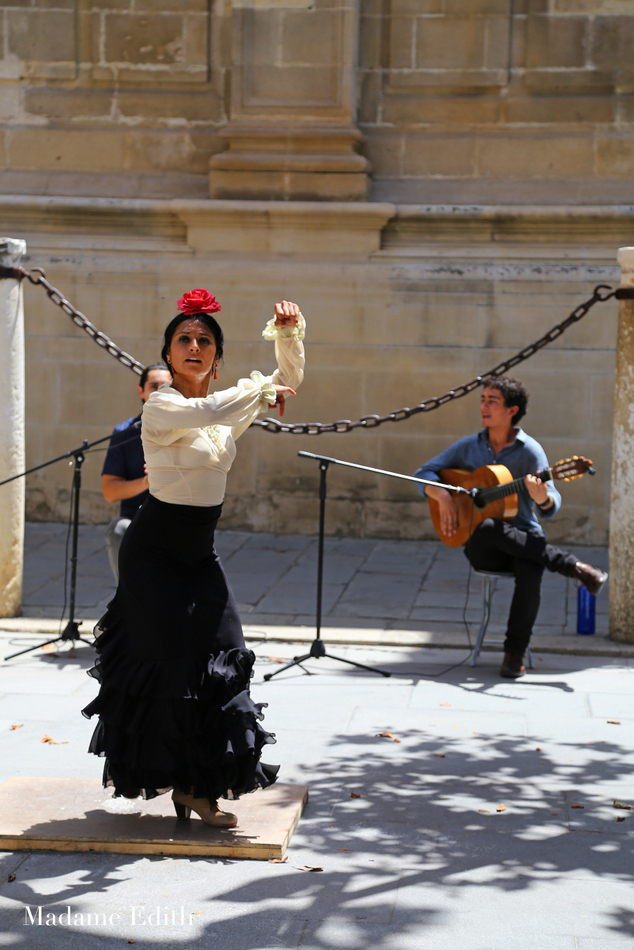 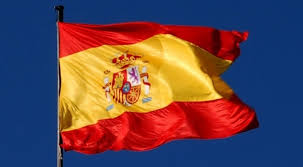 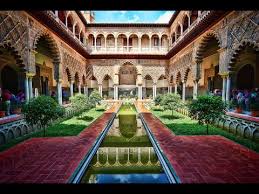 Plac Hiszpański
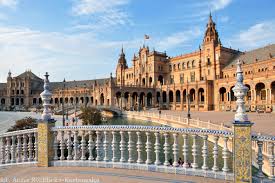 Giralda [Sewilla] minaret
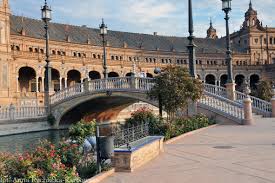 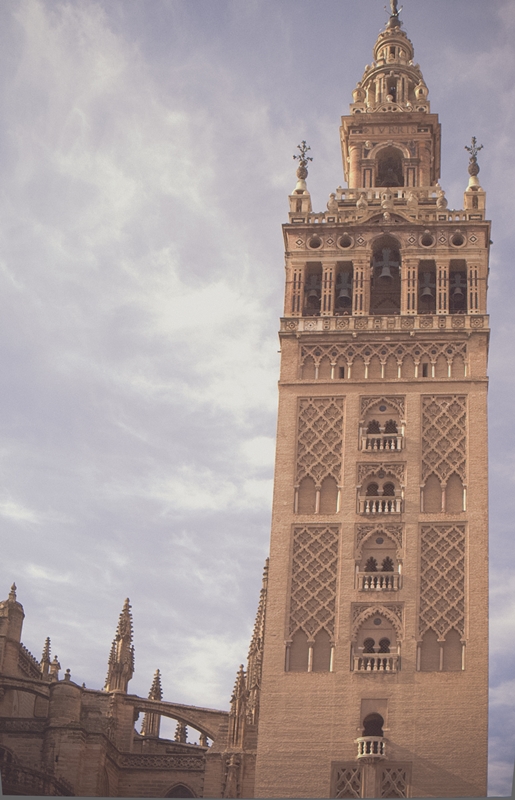 Alkazar
Katedrę Najświętszej Marii Panny w Sewilli (La Catedral de Santa María de la Sede de Sevilla)
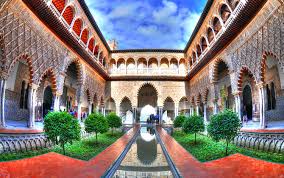 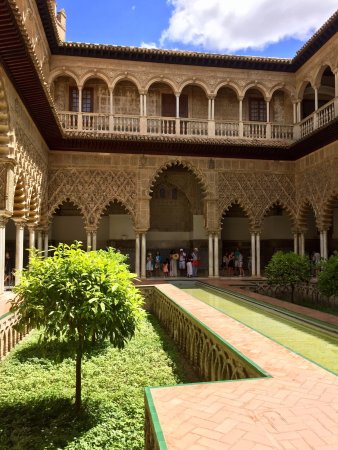 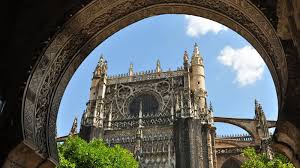 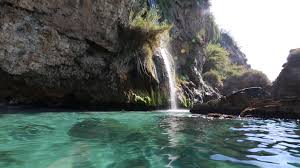 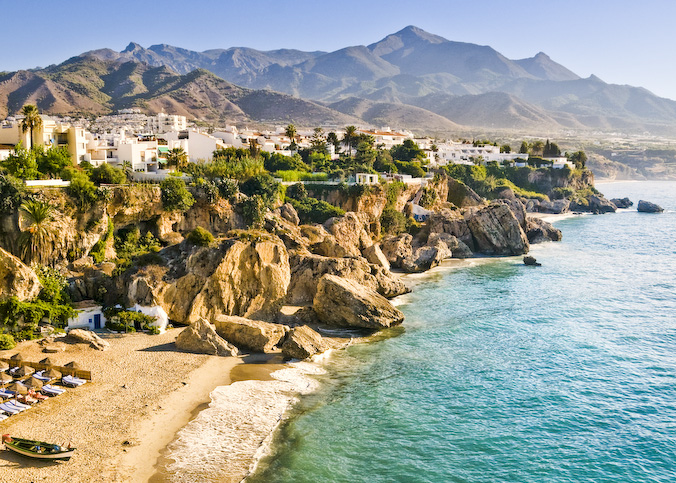 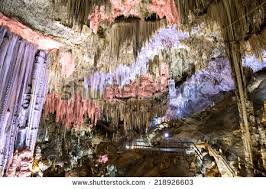 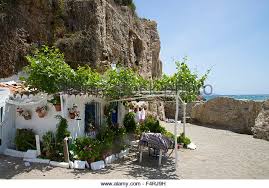 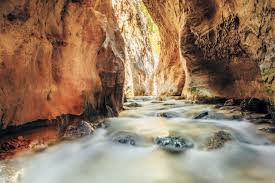 Nerja
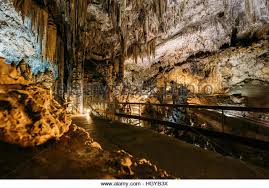 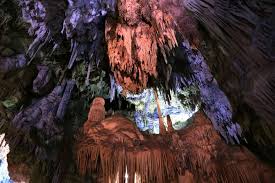 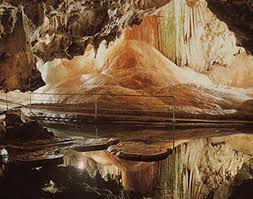 Polak za granicą
Podstawowe zasady przetrwania pierwszych dni w Hiszpanii
Nie myślcie sobie, że tutaj można coś załatwić w 5 min.
Za 15 druga nie wchodź do sklepu (nie mówię tutaj o centrach handlowych) bo Cię nie obsłużą, a co najmniej będą obrażeni że zawracasz im głowę przed przerwą.
Jak umawiasz się z ‘fachowcem’ to zarezerwuj sobie cały dzień bo jak mówi że przyjdzie ‘między 10 a 12stą to zadzwoni do Ciebie o 12.30 że już przed sjestą nie zdąży i będzie między 17 a 19stą.
Przygotuj się na batalię z sieciami komórkowymi bo na pewno podłączą Cię w złej taryfie, nie będzie się dało tego zmienić przez 3 miesiące, będziesz płacić odsetki a telefon nie będzie Ci działał bo zanim Cię ‘system’ zidentyfikuje to spędzisz wiele godzin na infolinii, puszczając parę z uszu w podziwie na wysoki poziom obsługi klienta.
Nie przejmuj się że w restauracji kelner przynosi Ci kartę po 20 min, obsługuje Cię na samym końcu, obcesowo ignoruje Twoje próby zwrócenia na siebie uwagi, ostatecznie myli Twoje zamówienie i nie pozwala zamienić deseru z Twojego ‘menu del dia’ na kawę (no se puede)
Kiedy pada deszcz, spodziewaj się że oprócz gigantycznych korków i świateł przeciwmgielnych oślepiających Cię na drodze, większość Twoich spotkań zostanie odwołana z powodu … deszczu.
W piekarni co najwyżej możesz kupić bagietkę choć może mieć 5 różnych nazw. Najdroższy chleb tzw. aleman czyli niemiecki, który ma być zdrowy i najbardziej przypominający ten nasz krajowy, na zewnątrz prezentuje się całkiem do rzeczy a w środku jest … bagietka(!)
No i nikt nie mówi po angielsku.. no prawie nikt. A nawet jak ktoś coś rozumie to zazwyczaj ogarnia go panika jak słyszy, że ktoś się odzywa do niego w obcym języku. Pozyskanie informacji, bliższych i dalszych znajomych lokalnych jest przez to utrudnione.
Jeśli planujesz zjeść na mieście coś innego niż Mcdonald to zaplanuj sobie że MUSI to się odbyć między 13 a 15.30, potem po prostu pocałujesz klamkę każdej restauracji i tak aż do … 20stej.
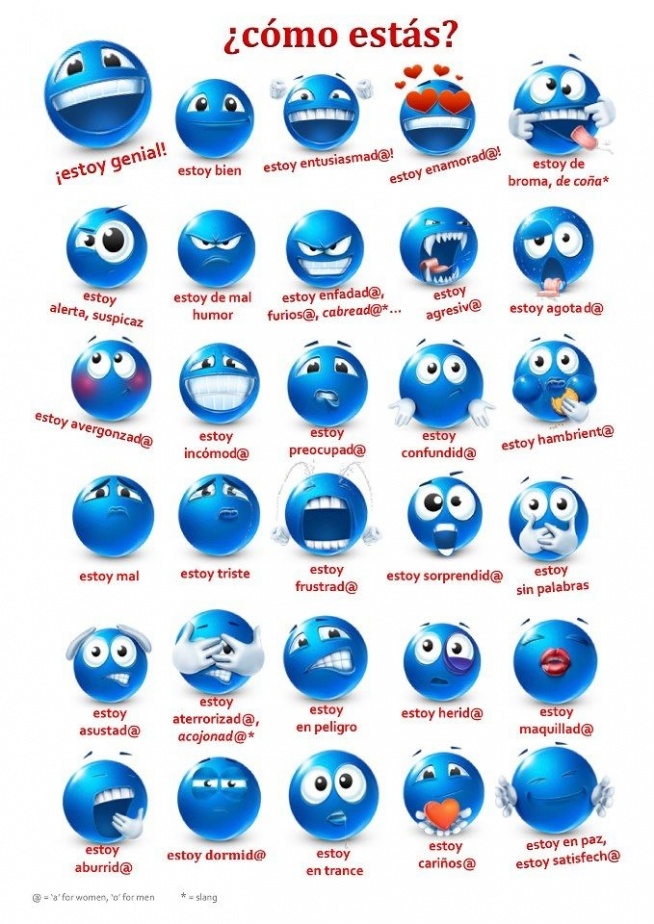 Gdzie jest… ?  - Donde esta…?
Poruszanie się – Lokalizacja
Zgubiłem/Zgubiłam się.        -     Estoy perdido.
    (Nie wiemy, gdzie się znajdujemy)
Gdzie jest ….? – Donde esta…? Donde hay….?
...toaleta?                         ... el sanitario/servicio de baño?
... bank/kantor?                ... un banco/casa de cambio
... hotel?                             ... un hotel?
.. stacja benzynowa?        ... gasolinera?
 ... szpital?                          ... un hospital?
... apteka?                          ... una farmacia?
... supermarket?                ... un supermercado?
... przystanek autobusowy?     ... la parada del  autobús?
... centrum informacji turystycznej?      ... una oficina de información turística?
... bankomat?...                  … un cajero automático?
Jak dotrzeć ….?     ¿Cómo llego  a …? ( komo jego a….)
 ... do centrum?        ... al centro? 
... na lotnisko?           ... el aeropuerto?
... do ambasady polskiej?      ... la embajada de polona?
Poruszanie się - Pytanie o drogę
Skręć w lewo…                       Gire a la izquierda...      W prawo…       a la izquierda….
Skręć w prawo…                    Gire a la derecha…         W lewo …         a la derecha…
Idź prosto…                            Siga derecho…   /  ir directamente….
Zawróć…                                 Regrese…
w dół….                                  cuesta abajo
w górę…                                 cuesta arriba
Skrzyżowanie…                     intersección
Poruszanie się - Znaki
Otwarte    -     abierto
Sklep jest czynne
Męski -      hombres/caballeros
Toaleta męska
Zamknięte  -   cerrado
Sklep jest nieczynny
Damski -     mujeres/damas
Toaleta damska
Zajęte -       lleno/ocupado
Pokoje w hotelu lub toaleta są zajęte
Wejście  -    entrada
Wyjście  -    salida
Wolne- -      Habitaciones libres/desocupado
Wolne pokoje/wolna łazienka